Top Advice for Your Younger Self
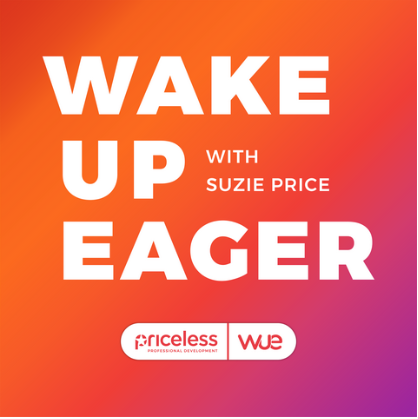 Show notes: www.pricelessprofessional.com/advice
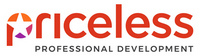 www.pricelessprofessional.com
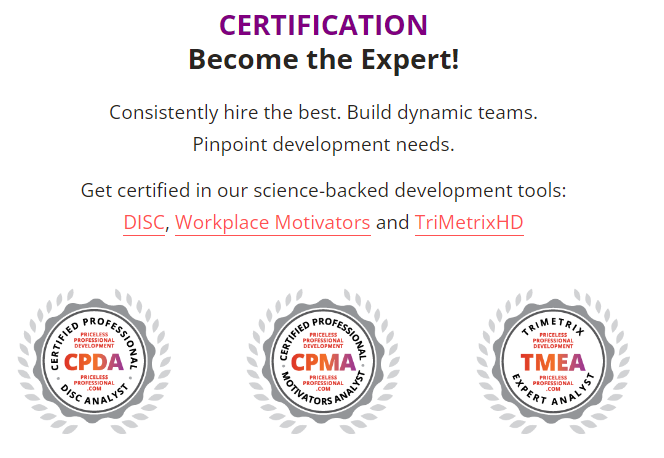 www.pricelessprofessional.com/cetififcation
2006
2004
Advice to My Younger Self
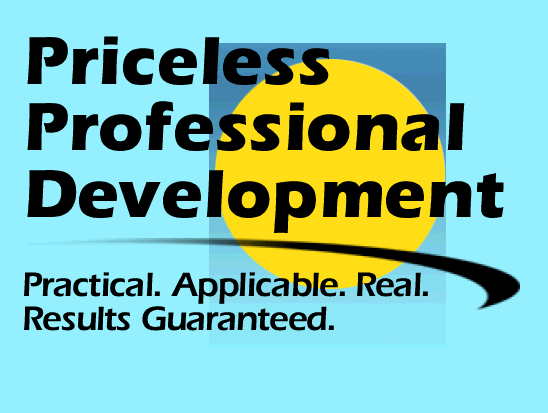 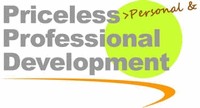 2008
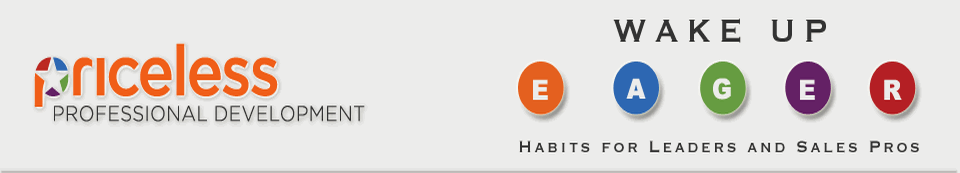 2013
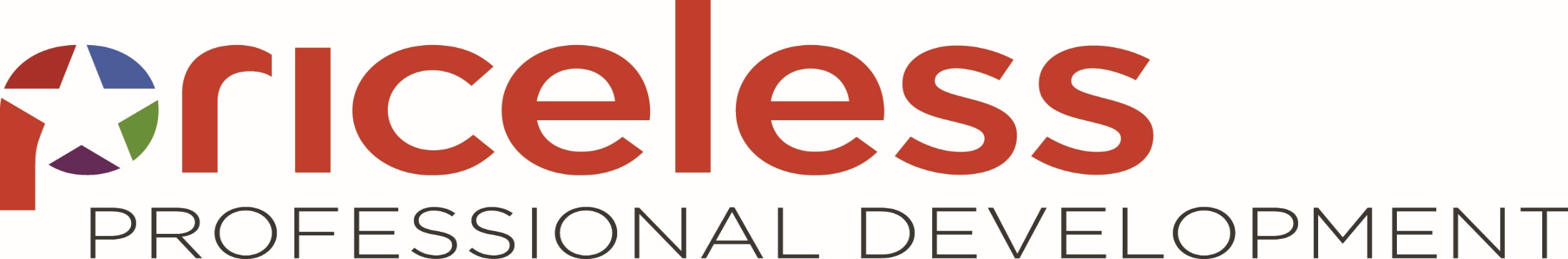 2015
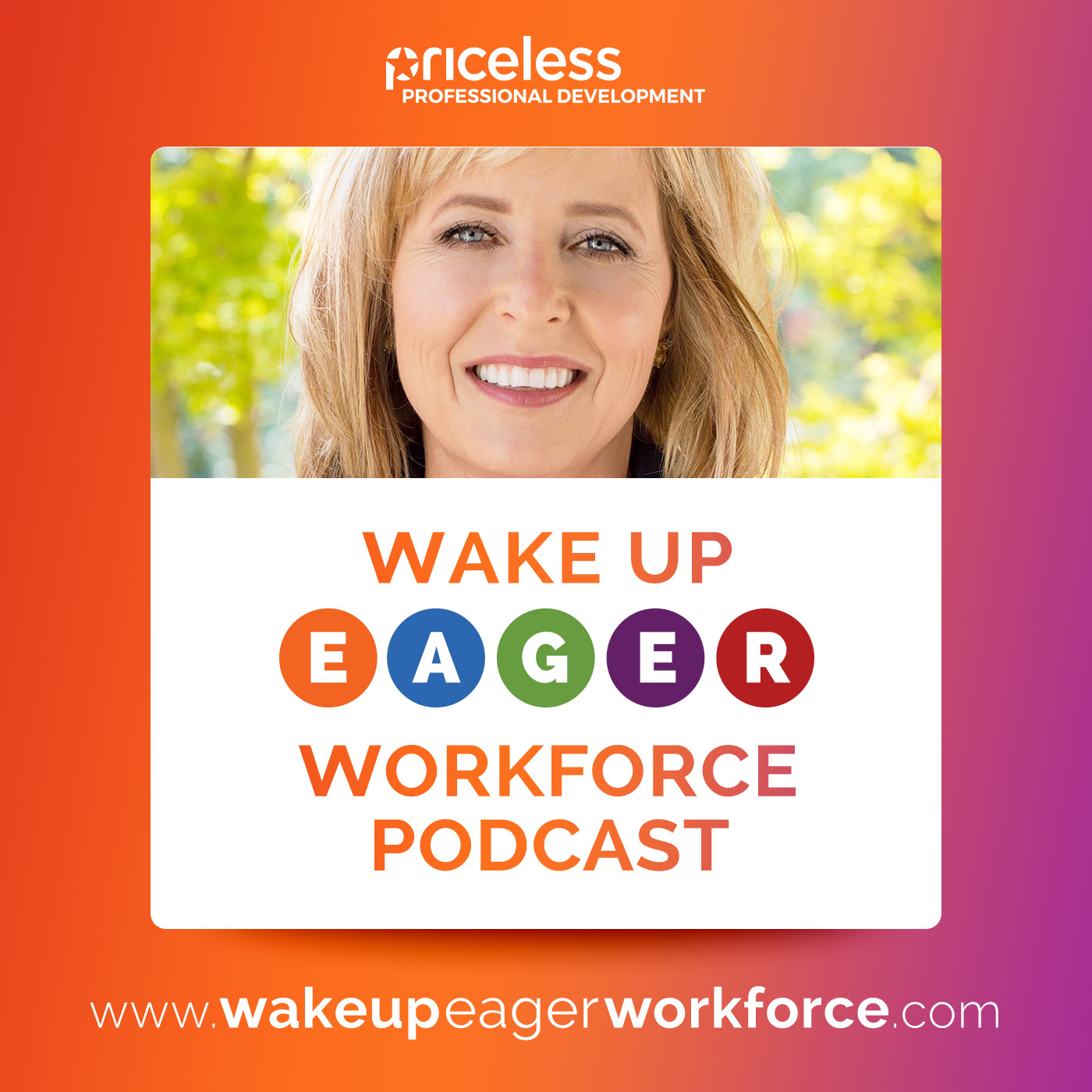 Since 2020
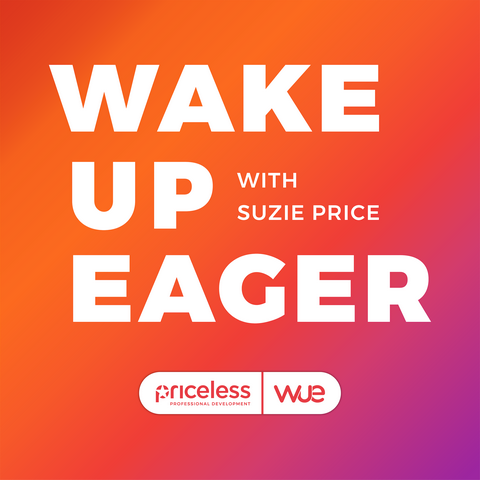 2004
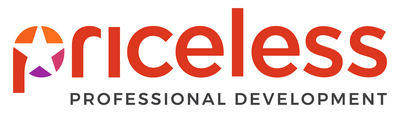 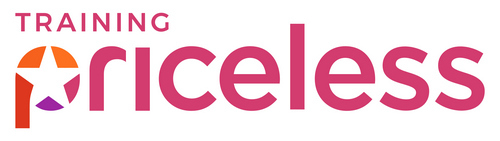 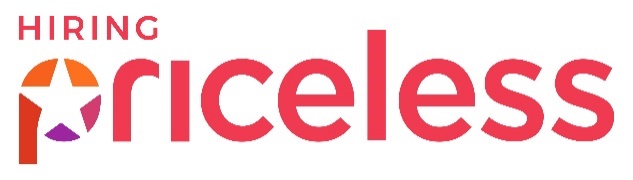 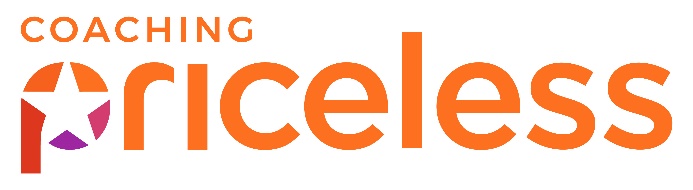 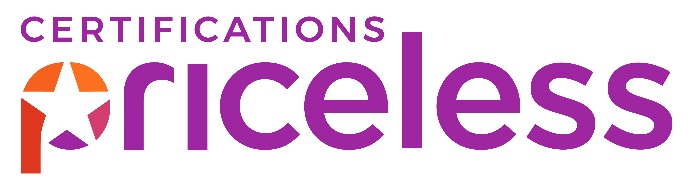 Advice to My Younger Self
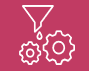 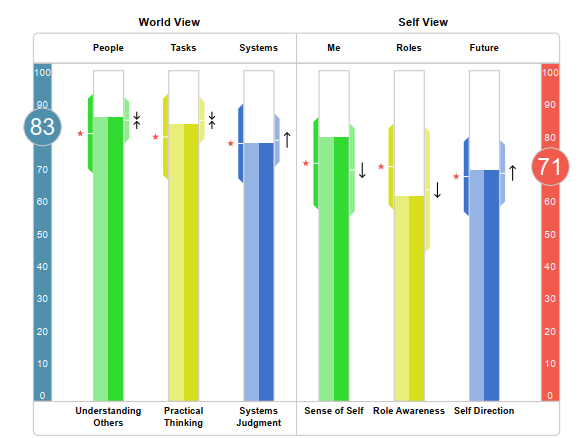 MAKE LISTENING AND SEEKING FIRST TO UNDERSTAND - YOUR SUPERPOWERS.
SELF VIEW: Sense of Self
Role Awareness
Self Direction
WORLD VIEW: Understanding Others
Practical Thinking
Systems Judgment
HORSEPOWER – AXIOLOGYPersonal Skills & Acumen
Advice to My Younger Self
MAKE LISTENING AND SEEKING FIRST TO UNDERSTAND - YOUR SUPERPOWERS.
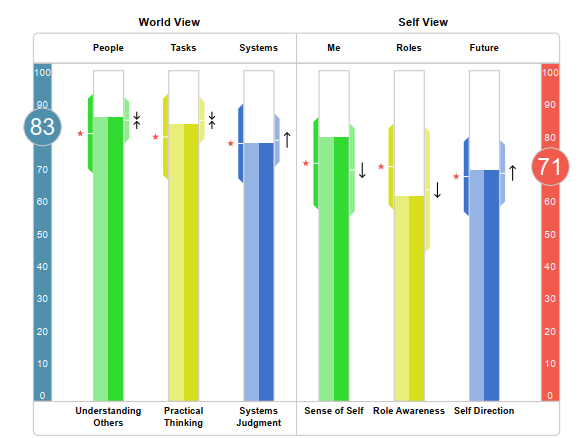 WORLD VIEW: 
Understanding Others
Practical Thinking
Systems Judgment
SELF VIEW: Sense of Self
Role Awareness
Self Direction
Advice to My Younger Self
MAKE LISTENING AND SEEKING FIRST TO UNDERSTAND - YOUR SUPERPOWERS.
FIGURE OUT HOW TO GET THINGS DONE.
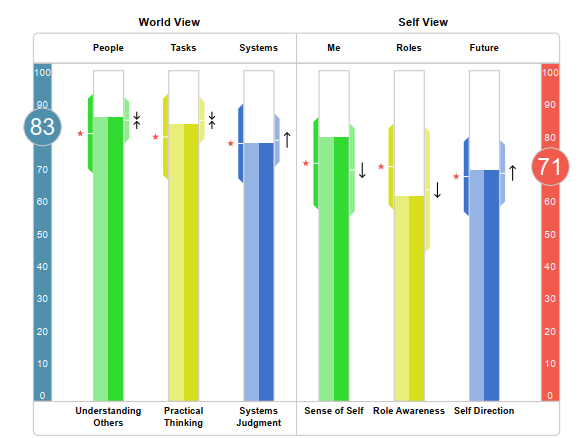 WORLD VIEW: Understanding Others
Practical Thinking
Systems Judgment
SELF VIEW: Sense of Self
Role Awareness
Self Direction
Advice to My Younger Self
MAKE LISTENING AND SEEKING FIRST TO UNDERSTAND - YOUR SUPERPOWERS.
FIGURE OUT HOW TO GET THINGS DONE.
LEARN FROM OTHERS BUT LISTEN TO YOUR INNER KNOWING MORE.
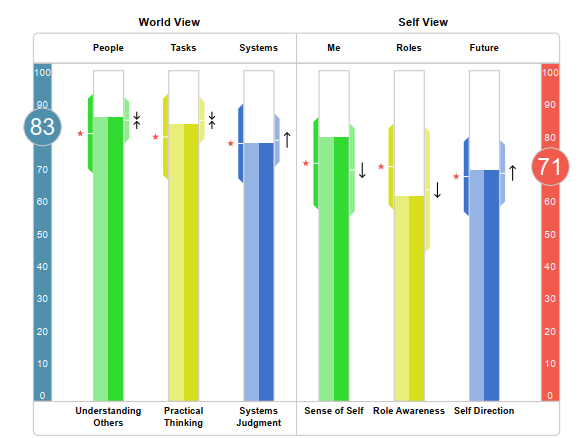 WORLD VIEW: Understanding Others
Practical Thinking
Systems Judgment
SELF VIEW: Sense of Self
Role Awareness
Self Direction
Advice to My Younger Self
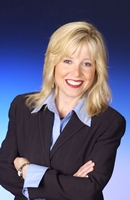 MAKE LISTENING AND SEEKING FIRST TO UNDERSTAND - YOUR SUPERPOWERS.
FIGURE OUT HOW TO GET THINGS DONE.
LEARN FROM OTHERS BUT LISTEN TO YOUR INNER KNOWING MORE.
2004
Make Listening and Seeking First to Understand – Your Superpowers
Acumen > Drivers > DISC
Talk Less, Listen More
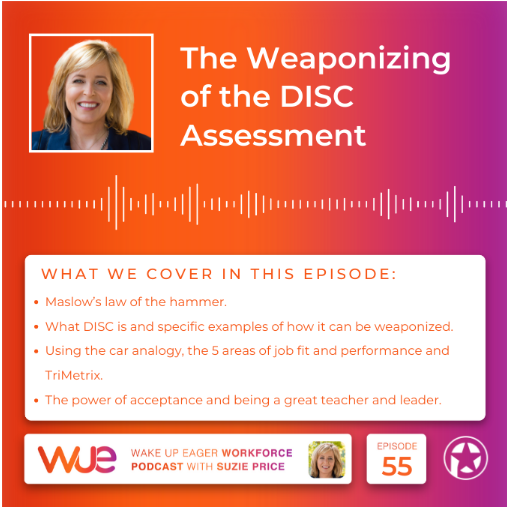 www.pricelessprofessional.com/weapon
Make Listening and Seeking First to Understand – Your Superpowers
Talk Less, Listen More
Get the Five P’s++ before moving forward.
++ALSO ASK++
What is your budget for this project?
When do you want to start?
What are your key decision-making criteria?
 What could stop us from working together?Are you talking to anyone else?Michael Wilkinson, Secrets of Facilitation Alan Weiss, Million Dollar Consulting
Make Listening and Seeking First to Understand – Your Superpowers
ITEMS YOUR FOLLOW UP SHOULD INCLUDE:
Objectives, Measures of Success, Value to the Company.
Short Methodology. Timing.  
Good, Better, Best Options to select.
Joint and Individual Accountabilities.
Talk Less, Listen More
Get the Five P’s++ before moving forward.
In your proposal, share their answers back with them.
Make Listening and Seeking First to Understand – Your Superpowers
I > E > S 
 People > Doing > Ideas 
 Connection  before precision.
Talk Less, Listen More
Get the Five P’s++ before moving forward.
In your proposal, share their answers back with them.
Grow all three but keep things in the right order.
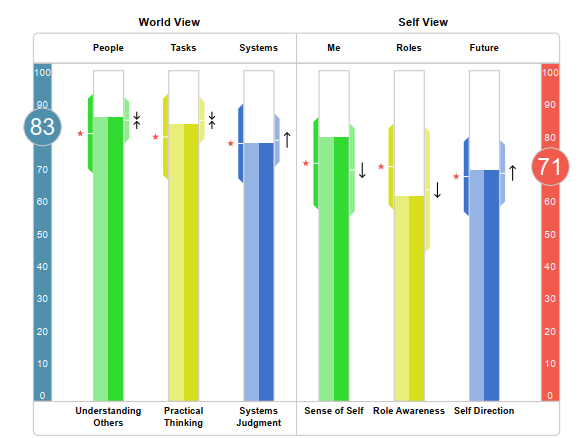 SELF VIEW: Sense of Self
Role Awareness
Self Direction
WORLD VIEW: Understanding Others
Practical Thinking
Systems Judgment
Make Listening and Seeking First to Understand – Your Superpowers
Talk Less, Listen More
Get the Five P’s++ before moving forward.
In your proposal, share their answers back with them.
Grow all three but keep things in the right order.
Advice to My Younger Self
WORLD VIEW: 
Understanding Others
Practical Thinking
Systems Judgment
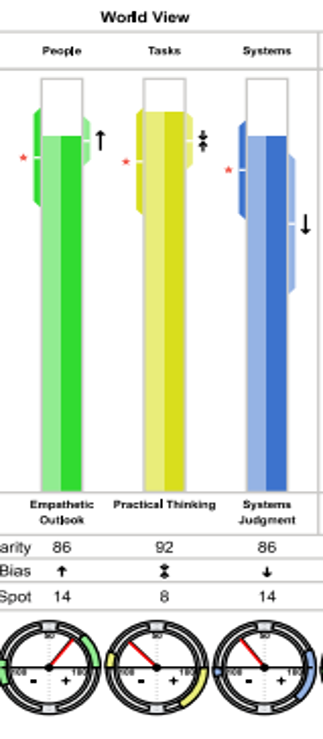 MAKE LISTENING AND SEEKING FIRST TO UNDERSTAND - YOUR SUPERPOWERS.
FIGURE OUT HOW TO GET THINGS DONE.
LEARN FROM OTHERS BUT LISTEN TO YOUR INNER KNOWING MORE.
Figure Out How to Get Things Done
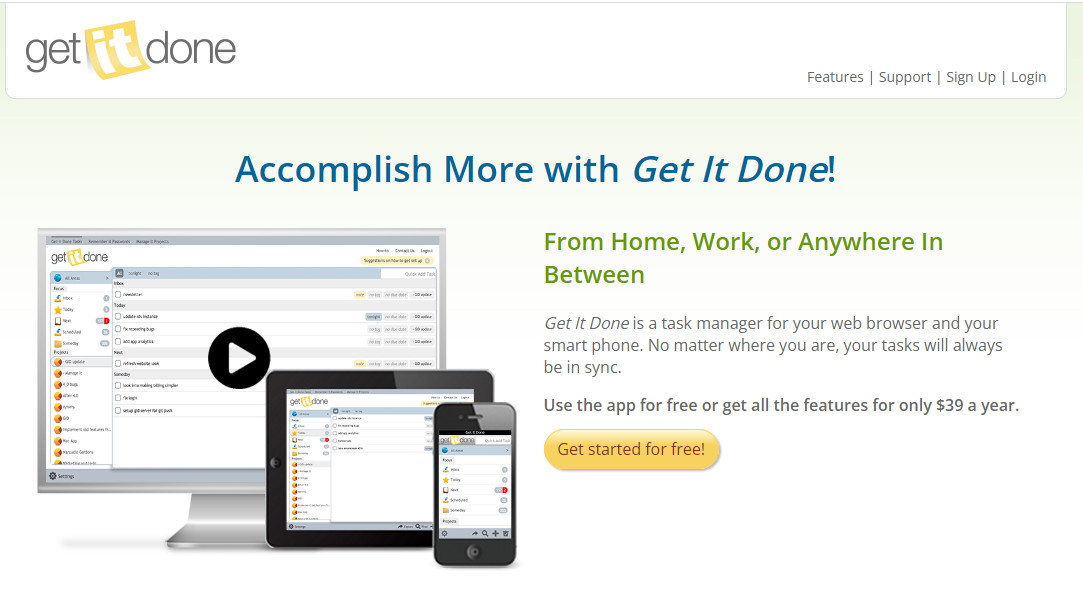 I get things done immediately, thoroughly, and cheerfully.
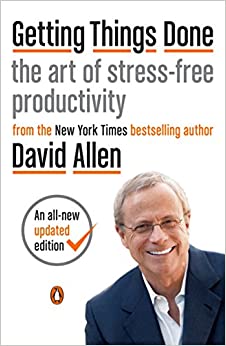 http://getitdoneapp.com/
**MOST IMPORTANT**  My Daily List of Six…
Figure Out How to Get Things Done
Give Masterful Directions 
P.e.D.e.Q.s.

P. Purpose of the activity
e. Share a simple example outside the topic area that helps participants understand how to complete the activity.
D. Give general directions using verbal pictures and gestures
e. Explain specific exceptions 
Q. “Are there any questions?”
s. Ask a starting question that gets them visualizing the answers
Michael Wilkinson, Secrets of Facilitation
I get things done immediately, thoroughly, and cheerfully.
Become a great Facilitator.
Figure Out How to Get Things Done
I get things done immediately, thoroughly, and cheerfully.
Become a great Facilitator.
Ask Amazing Starting Questions:
“The first thing we want to talk about is inputs.  What are the inputs to the scheduling process?
	MOVE FROM THE ABOVE TO THIS: 
**“If you were to develop the school schedule, what information would you need to have close by?”
1.Build an image… “Think about…” “Imagine…”  “Consider…”
2. Extend the image… set up an image that encourages participants to visualize
3. Ask the question
                   Michael Wilkinson, Secrets of Facilitation
Figure Out How to Get Things Done
I get things done immediately, thoroughly, and cheerfully.
Become a great Facilitator.
Give them more than they expect.
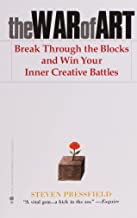 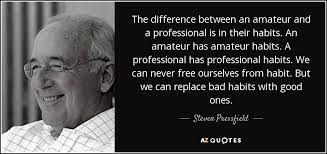 Figure Out How to Get Things Done
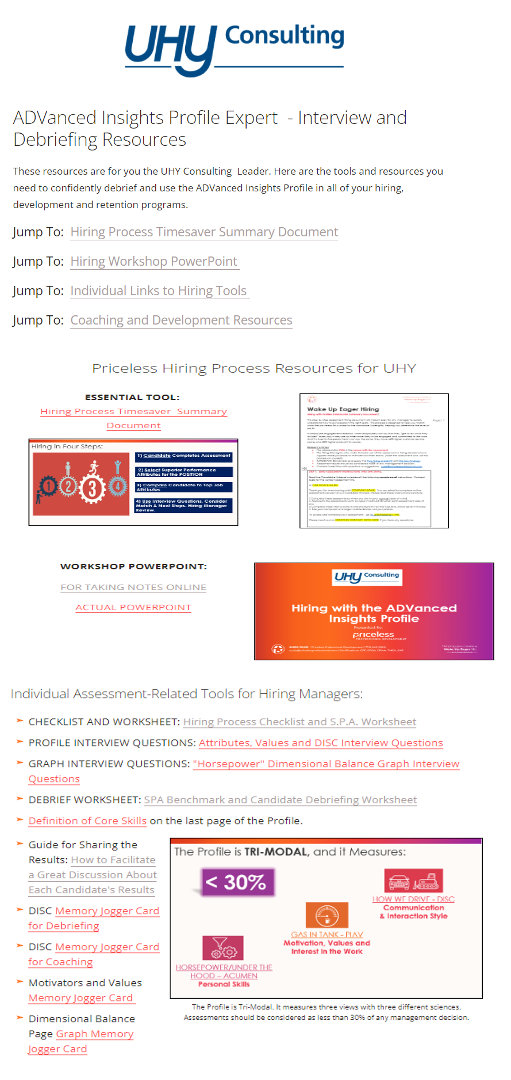 ABC COMPANY
I get things done immediately, thoroughly, and cheerfully.
Become a great Facilitator.
Give them more than they expect.
Figure Out How to Get Things Done
“You can’t assert interest and openness, but you can create it.  Put yourself in their shoes and determine what you can do to reduce resistance.”
Suzie Price
I get things done immediately, thoroughly, and cheerfully.
Become a great Facilitator.
Give them more than they expect.
Figure Out How to Get Things Done
I get things done immediately, thoroughly, and cheerfully.
Become a great Facilitator.
Give them more than they expect.
People > Action > Ideas
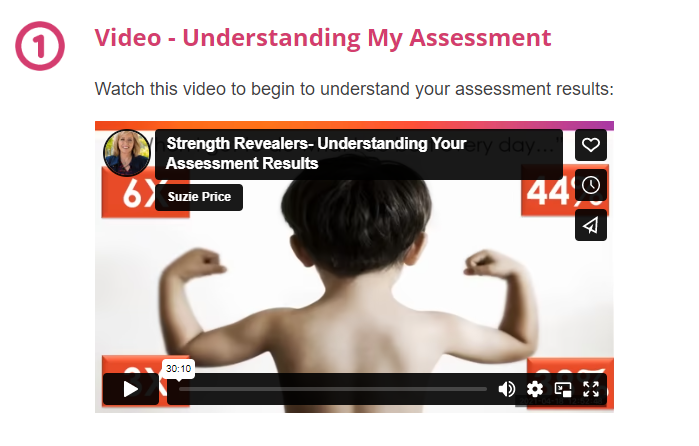 Figure Out How to Get Things Done
People > Action > Ideas
I get things done immediately, thoroughly, and cheerfully.
Become a great Facilitator.
Give them more than they expect.
There is beauty in every graph. Look for it.
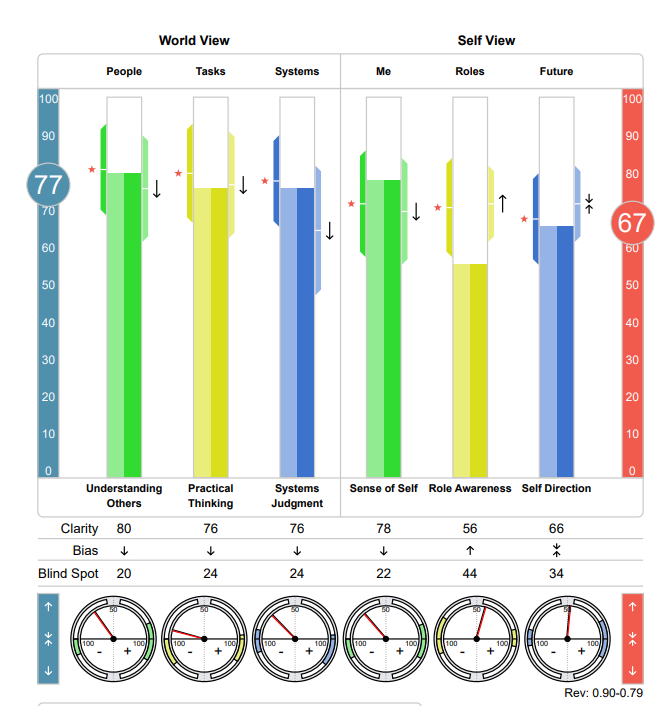 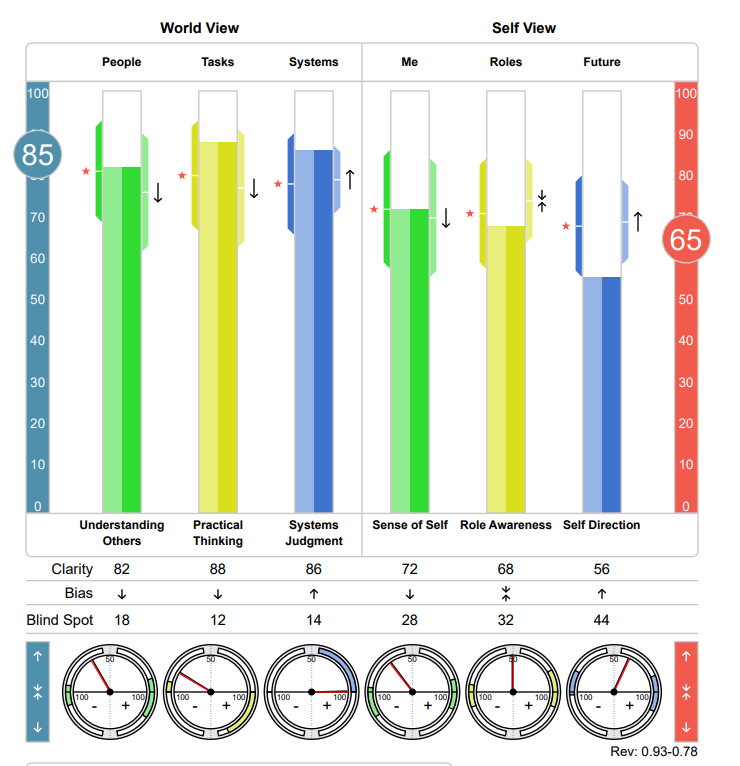 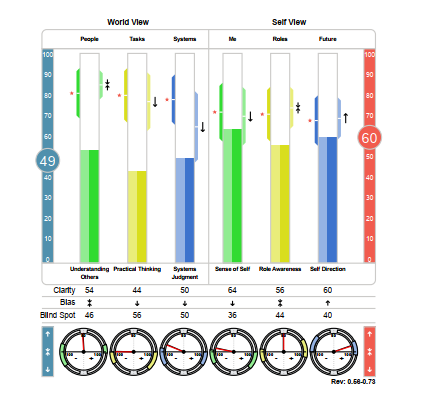 This is someone’s life. 
Do no harm.
Figure Out How to Get Things Done
PPD Coaching Debrief Conversation Process

START: 
Tell me about how you got where you are today.
What do people tell you are your greatest strengths?
What are one or two growth edges important to you now?

REVIEW ASSESSMENT 
Answer questions.  Point out strengths.  Review insights that relate to the “growth edge” they shared. 

PROVIDE DEVELOPMENT RESOURCES: 
Determine the next steps.
I get things done immediately, thoroughly, and cheerfully.
Become a great Facilitator.
Give them more than they expect.
There is beauty in every graph. Look for it.
Acumen > Drivers > DISC
Figure Out How to Get Things Done
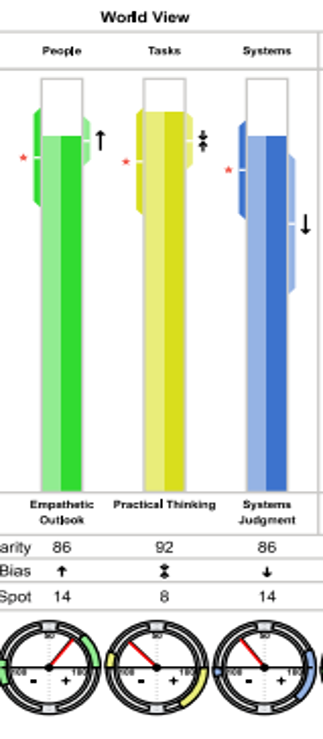 I get things done immediately, thoroughly, and cheerfully.
Become a great Facilitator.
Give them more than they expect.
There is beauty in every graph. Look for it.
WORLD VIEW: 
Understanding Others
Practical Thinking
Systems Judgment
Advice to My Younger Self
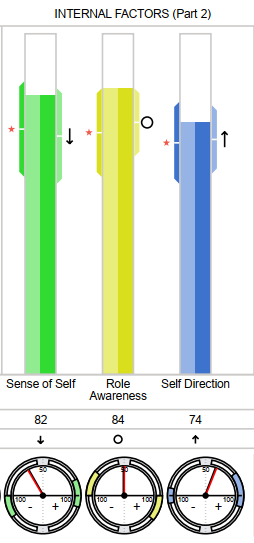 MAKE LISTENING AND SEEKING FIRST TO UNDERSTAND - YOUR SUPERPOWERS.
FIGURE OUT HOW TO GET THINGS DONE.
LEARN FROM OTHERS BUT LISTEN TO YOUR INNER KNOWING MORE.
SELF VIEW: Sense of Self
Role Awareness
Self Direction
Learn From Others But Listen To Your Inner Knowing More
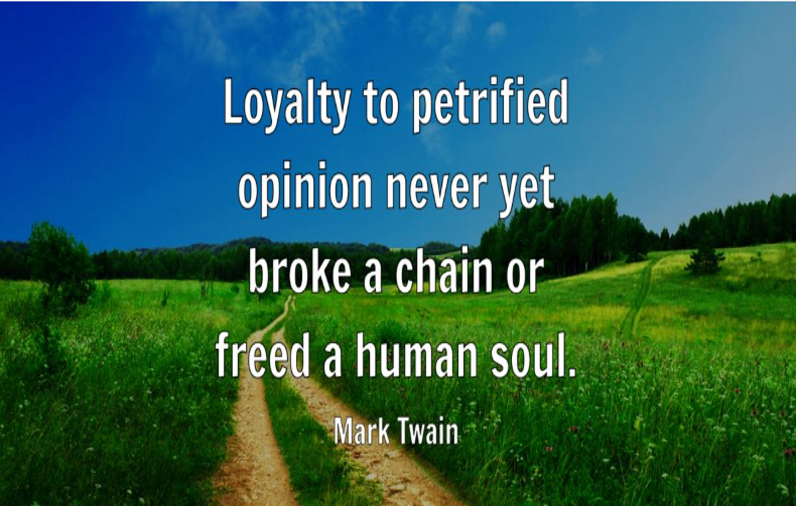 Everyone has a lot of opinions!
Learn From Others But Listen To Your Inner Knowing More
1) If I could be truly excellent at one thing, what would it be?  
2) Is this the most important thing I should do with my time and resources right now?
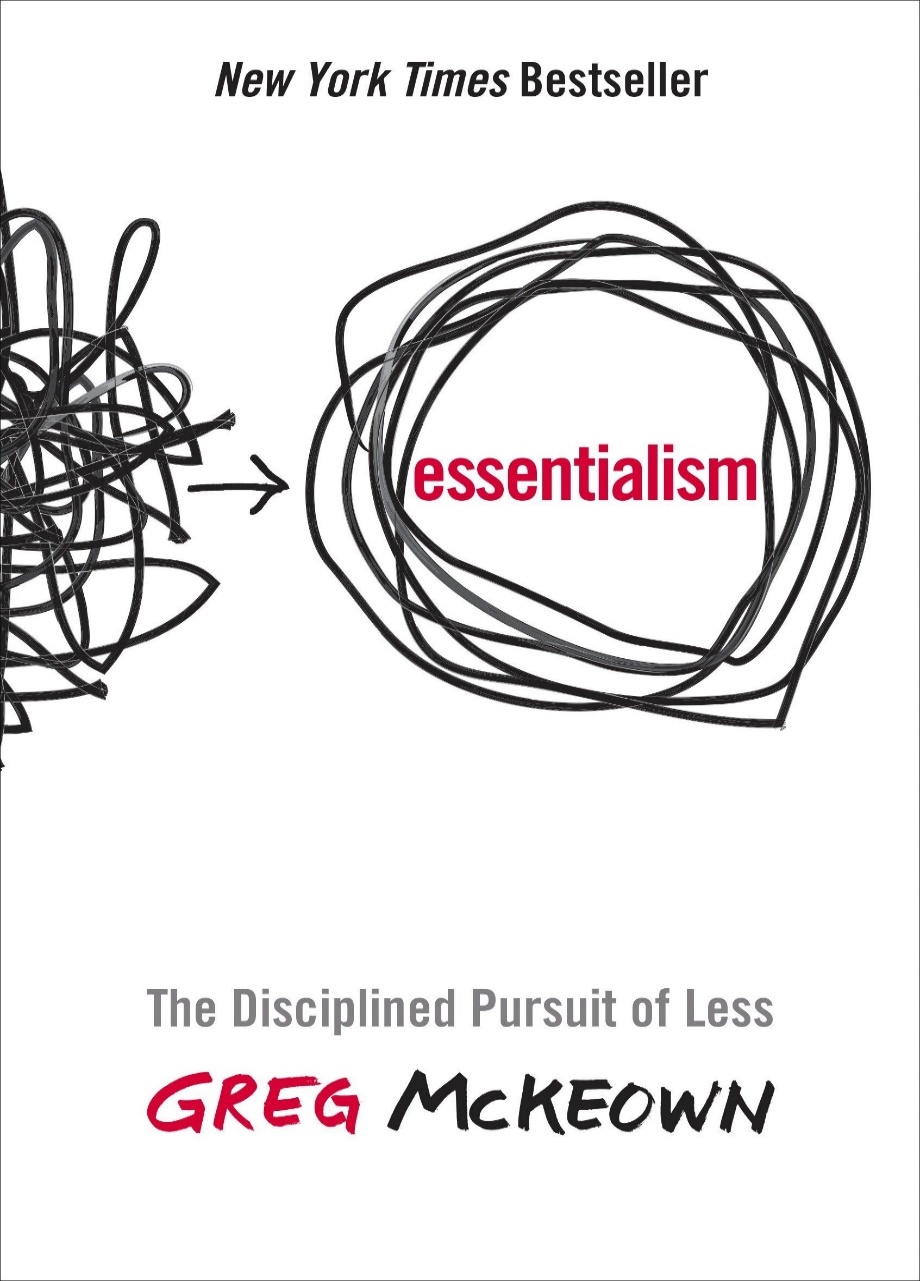 Everyone has a lot of opinions!
Learn to say no to everything but the essential.
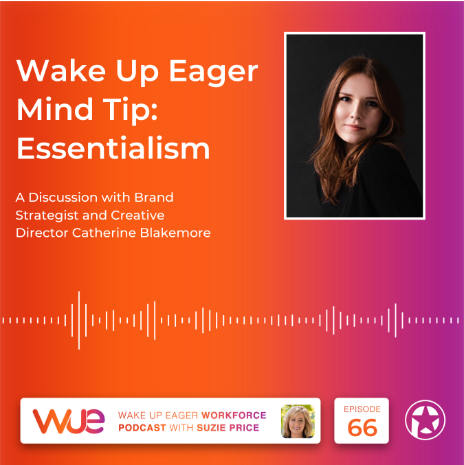 www.pricelessprofessional.com/essentialism
Learn From Others But Listen To Your Inner Knowing More
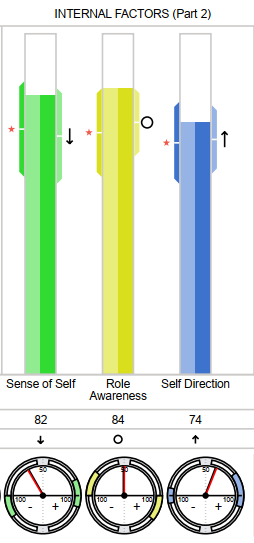 Consultants have many opinions!
Learn to say no to everything but the essential.
Grow your Self View.
SELF VIEW: Sense of Self
Role Awareness
Self Direction
Learn From Others But Listen To Your Inner Knowing More
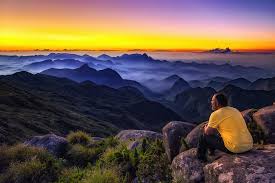 Consultants have many opinions!
Learn to say no to everything but the essential.
Grow your Self View.
DAILY TUNE-IN TIME:1% a day =15 minutes a day 1 hour and 45 minutes a week 91 hours in a year
Advice to My Younger Self
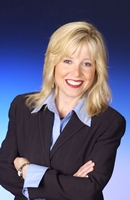 MAKE LISTENING AND SEEKING FIRST TO UNDERSTAND - YOUR SUPERPOWERS.
FIGURE OUT HOW TO GET THINGS DONE.
LEARN FROM OTHERS BUT LISTEN TO YOUR INNER KNOWING MORE.
2004
Top Advice for Your Younger Self
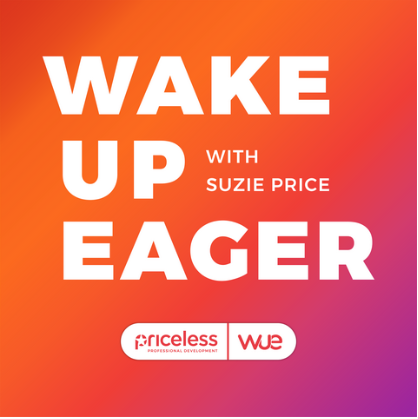 Show notes: www.pricelessprofessional.com/advice